A long term global vision
Maurice Héral
 JPI WATER GB Chair
A constat:  Water will be the first mineral ressource which will be lacking on the blue planet
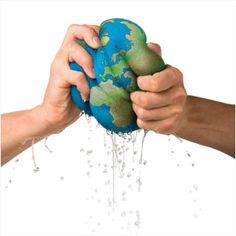 2030 Sustainable Development Goals
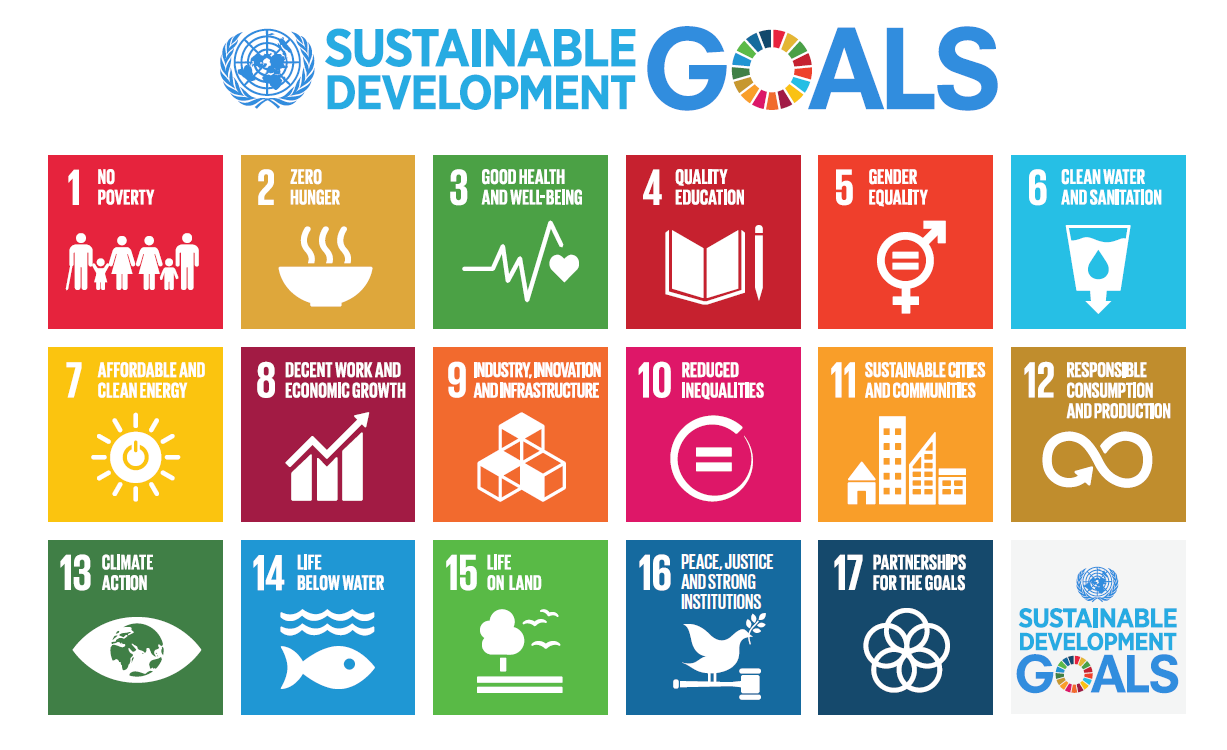 What role for Science ?
The demographic context
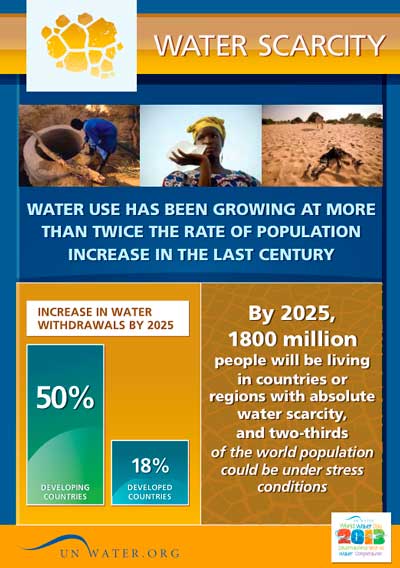 Water for what?
UNEP
WATER STRESS INDICATOR
Ratio of withdrawals to supply
WATER SCARCITY
WATER SCARCITY
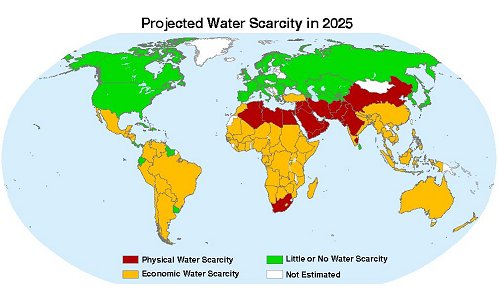 62% of the world population under water scarcity in 2030
Drough in warmer periods
HUNGER MAP
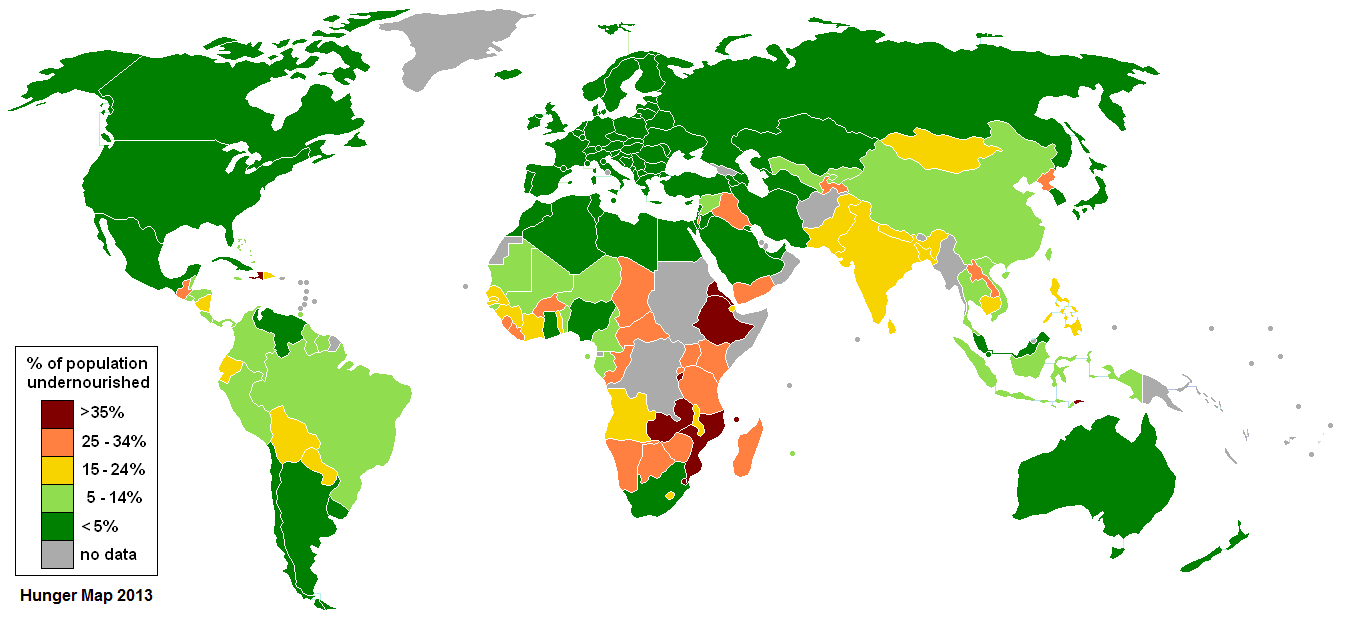 Climate change evolution Ipcc
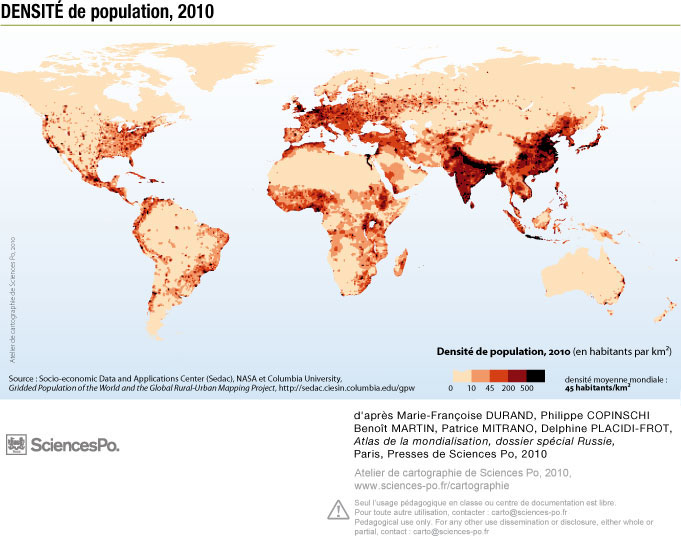 Human migration
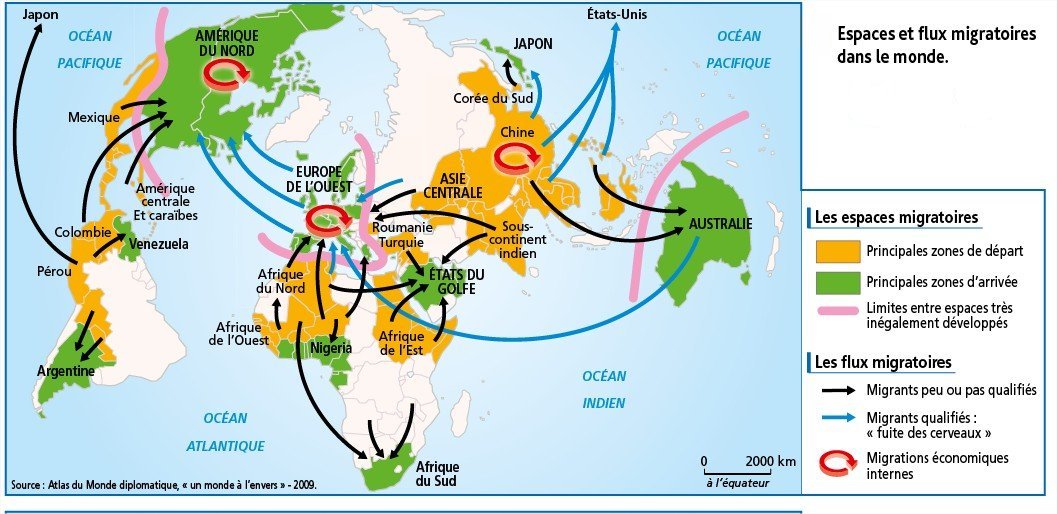 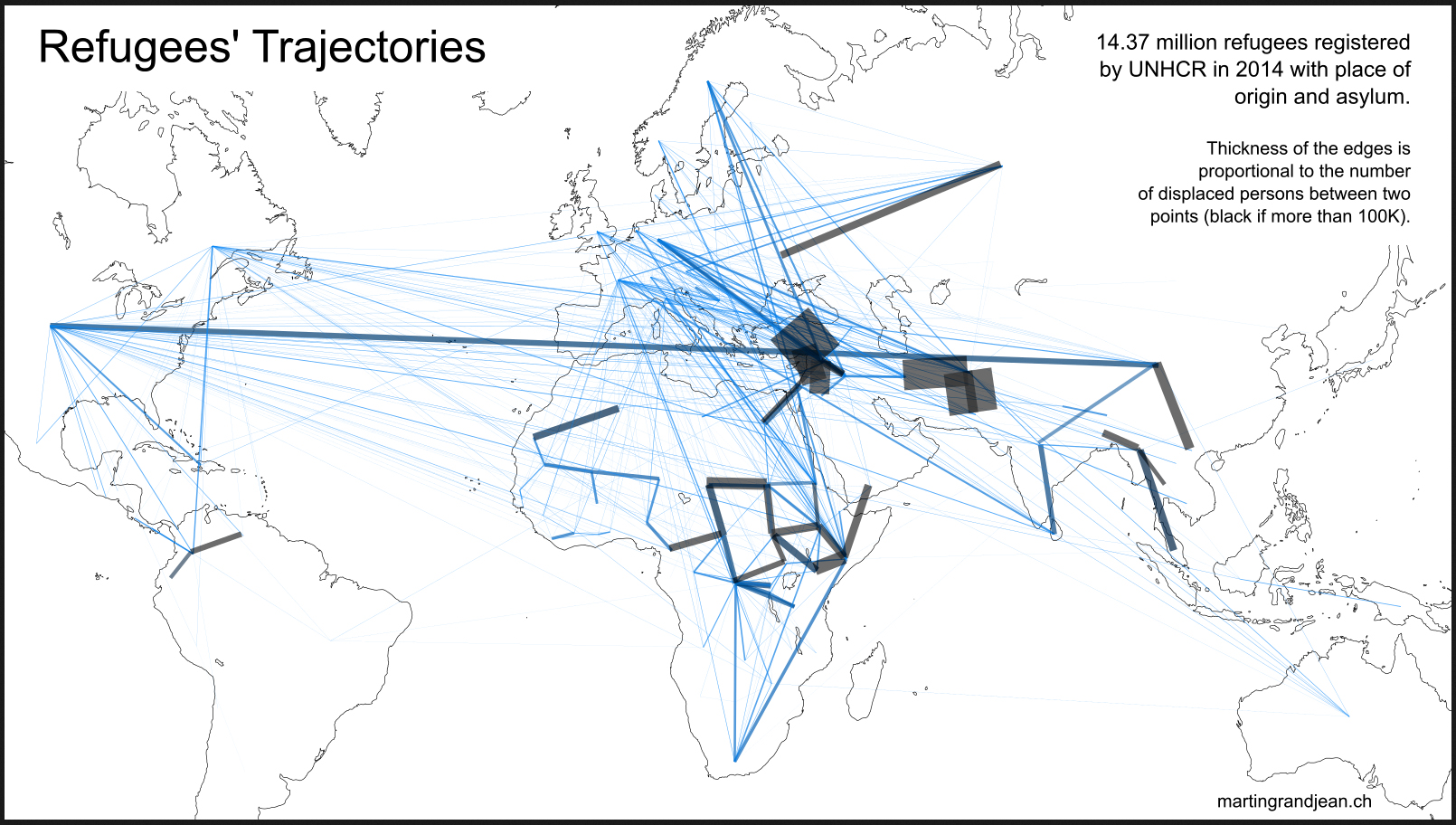 2/3 of the migrations are caused by absence of food security
What research can bring?
Identification of the ressources surface and underground and their sustainable levels of exploitation
Expected evolution of the ressources for medium term
Solutions to better manage the water ressources , reservoirs, distribution , leakages
Developing safe water systems by inprooving sanitation technics 
Prevention and treatment of water human deseases
Creation of new ressources: recycling, wastes treatments, desalinisation,  morning dew, condensation collectors…
Climate enginiering: clouds, shadow, role of forest and rain, green barier to stop desertification, 
Improove agriculture less water consuming: plants adapted to drough, adapted new periodic irrigation system, ICT agri 
Soil changes with increase of organic matter(4%°) for water retention and carbon sequestration   
Contribute to limit climate change by promoting use of renewable energy in all the water chain
Water prices, social acceptance and governance issues
Developp international cooperation to go faster and promoting world innovation
On the way: International Cooperation
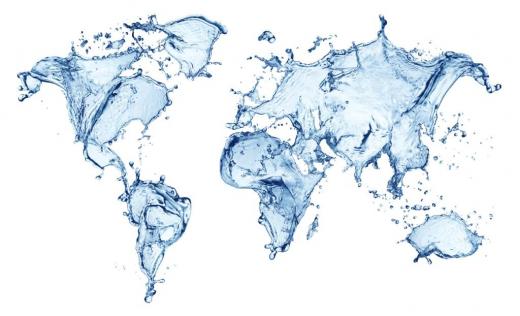 RDI activities and participation of their research funding organisations in the ERA-NETs COFUND with FACCE
Brazil
Canada
USA
China
Vietnam
Taiwan
India
South Africa
Tunisia
Egypt
COOPERATION  BETWEEN EU and MEDITERRANEAN,  AFRICAN and ASIATIC  INITIATIVES 
 Targeted countries: India and China
Technology improovement
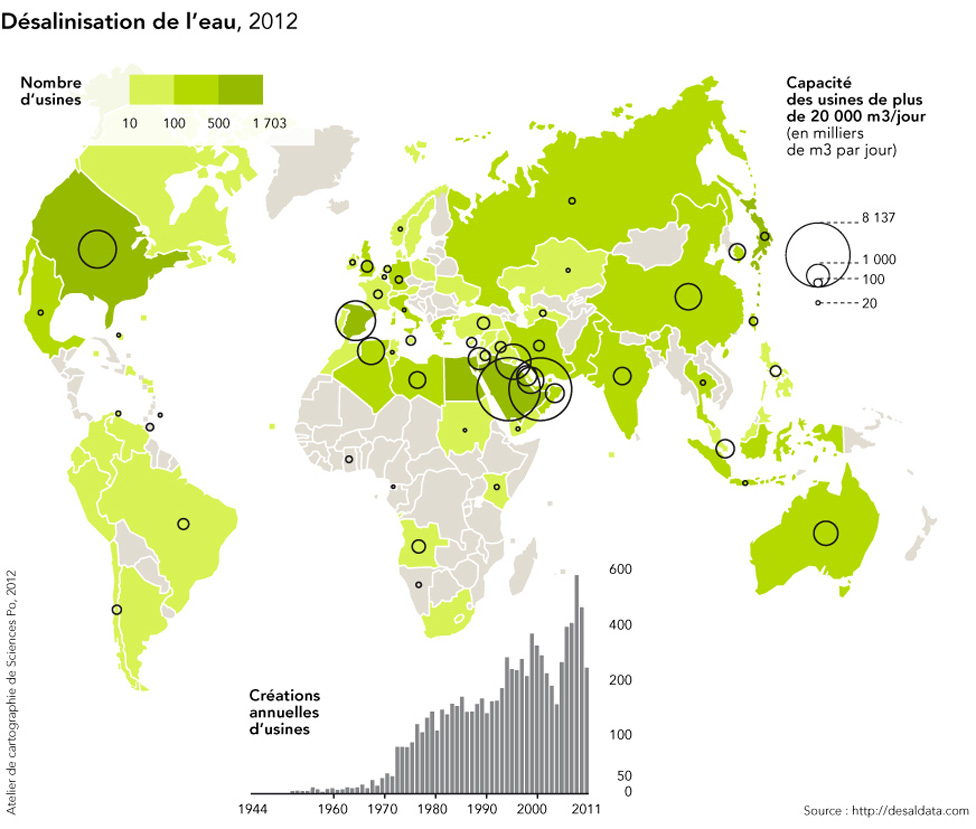 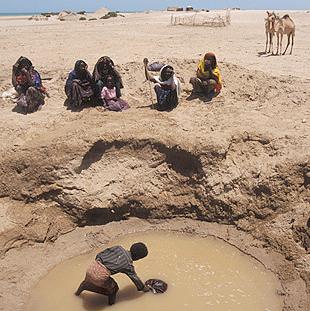 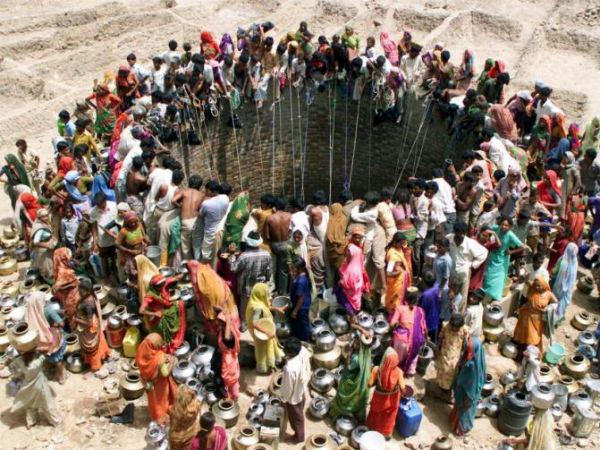 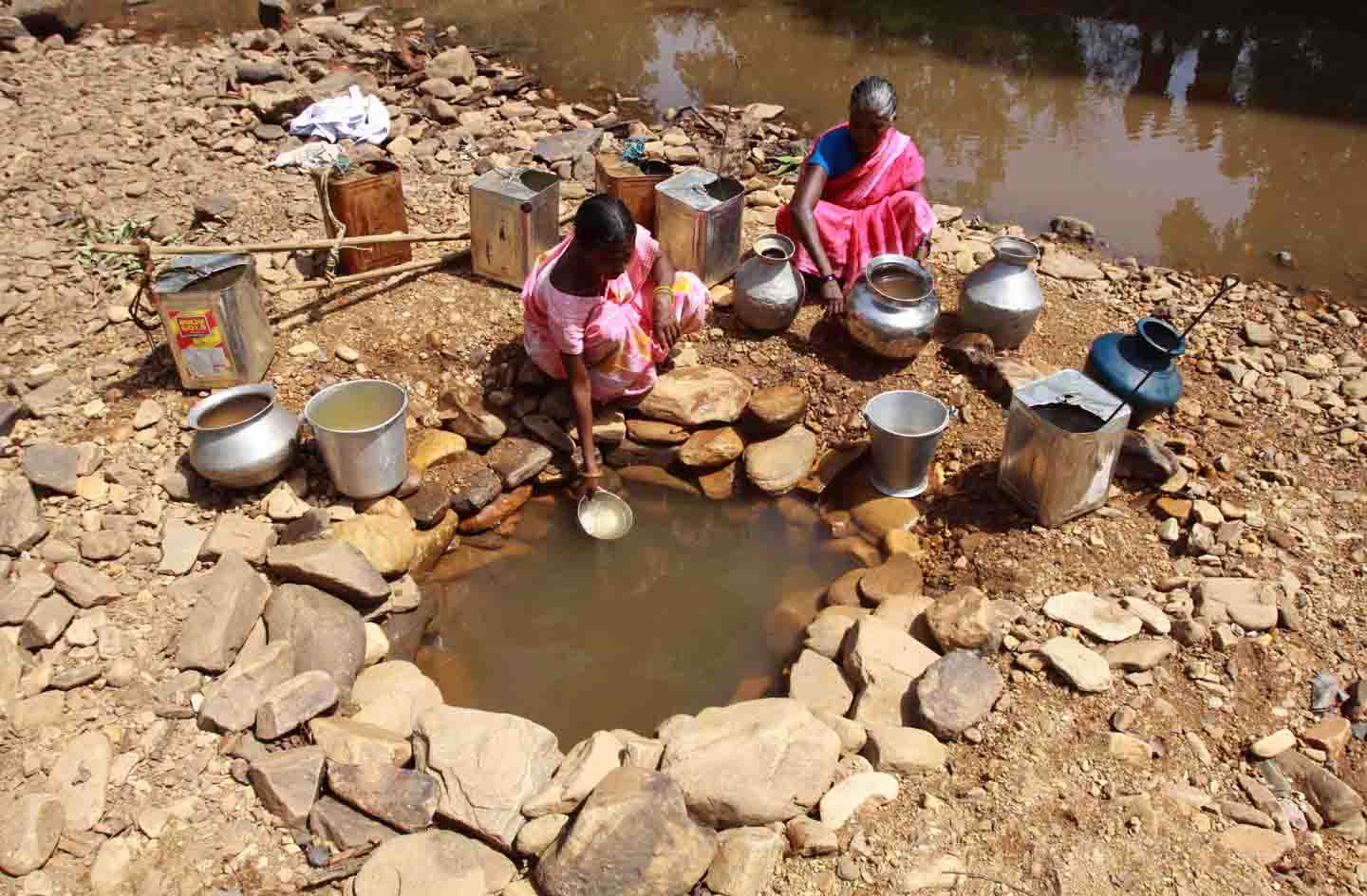 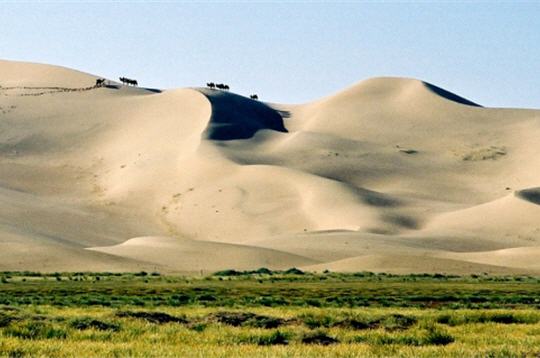 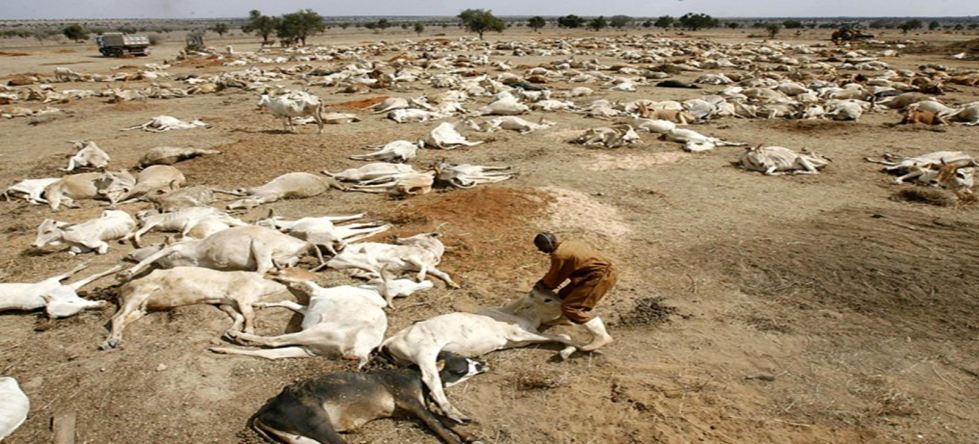 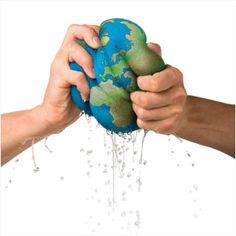 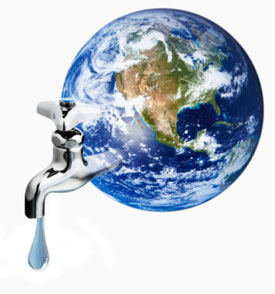 Thank you for your attention
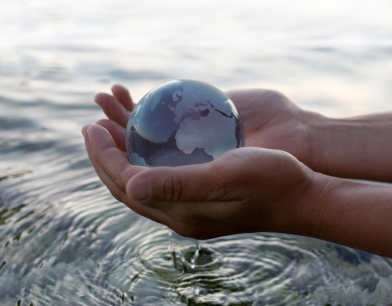